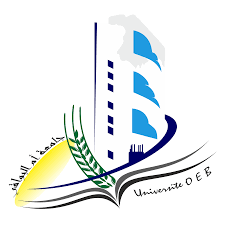 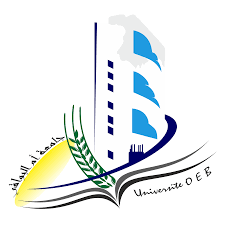 الجمهورية الجزائرية الديمقراطية الشعبية وزارة التعليم العالي و البحث العلمي
جامعة العربي بن مهيدي
كلية : العلوم الاقتصادية و التسيير و علوم تجارية
تخصص : ادارة اعمال
عرض تجارب ناجحة لشركات عالمية في تفعيل ادارة الموارد البشرية
من إعداد الطلبة : 
تمرابط فادي 
كواشي سميراء
خطة البحث
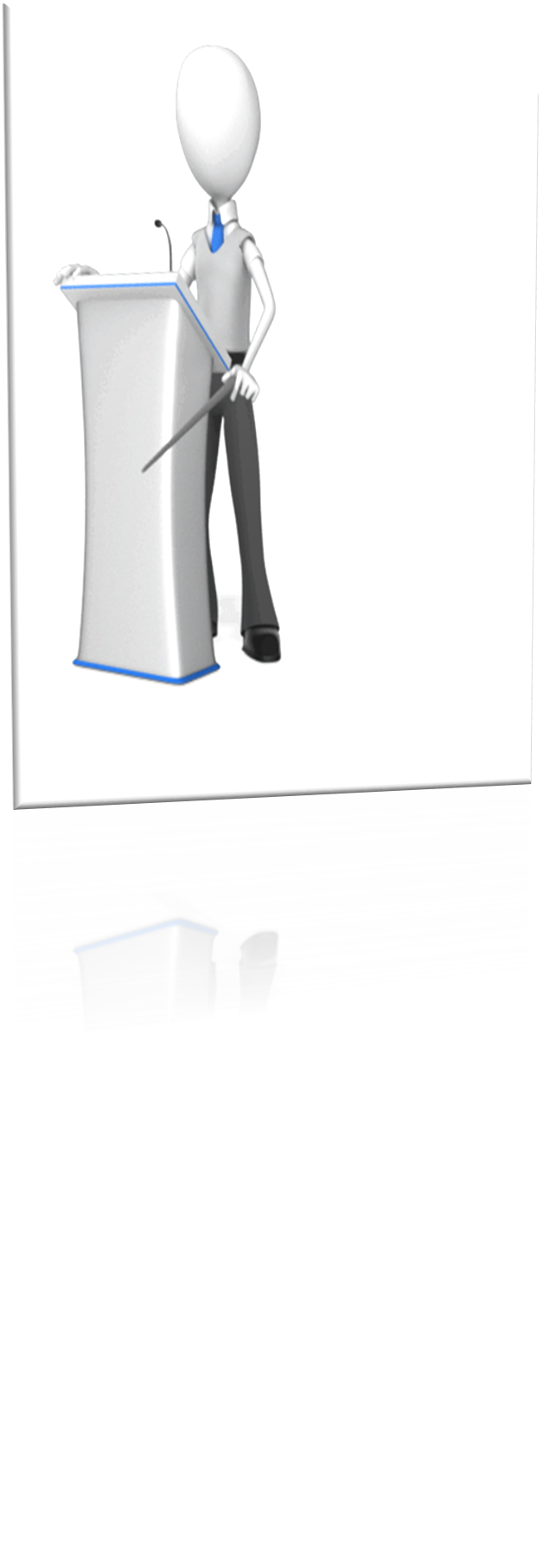 المقدمة 
المبحث الاول: ماهية الموارد البشرية 
المطلب الاول :تطور الموارد البشرية 
المطلب الثاني: تعريف الموارد البشرية 
المطلب الثالث: اهمية الموارد البشرية
المطلب الرابع: اهداف الموارد البشرية 
المبحث الثاني: دراسة حالة لشركة ابل
المطلب الاول : سياسة شركة ابل في تسيير الموارد البشرية
المطلب الثاني: استراتجية فريق عمل ابل 
المطلب الثالث :نجاحات شركة ابل 
المبحث الثالث: دراسة حالة لشركة سامسونج 
المطلب الاول: سياسة شركة سامسونج في تسيير الموارد البشرية 
المطلب الثاني: نجاحات شركة سامسونج
الخاتمة
المقدمة:
يعتبر المورد البشري احد اهم العوامل التي تساهم في تحقيق الميزة التنافسية التي يصعب تقليدها و من اجل مواجهة بيئة تتسم بحرب المهارات وخطر النقص والندرة في الرؤساء أو العمال المميزين، يجب على الشركات أن تميز نفسها بسياسة الموارد البشرية الجذابة ودلك لجذب المرشحين والاحتفاظ بالموظفين لاجل بالعمل على تطوير مختلف طرق الجذب والإستقطاب وليس هذا فقط بل أيضا المحافظة على هذه الموارد وحمايتها من إقتناصها من قبل المنافسين وذلك بتبني  سياسة المحافظة واستقطاب الموارد البشرية التي  تحقق كل هذا للمؤسسة بالإضافة إلى زيادة ولاء الموارد البشرية، وهناك العديد من الشركات العالمية التي  تعتمد على الموارد البشرية لما لها من فوائد كثيرة ومن بين هذه الشركات ابل ((steve jobs و شركة سامسونغ (lee byung chul) ومنه نطرح التساؤل التالي:
      ماهو واقع تطبيق مختلف مفاهيم تسويق الموارد البشرية في كل من هذه الشركات الانف ذكرها؟
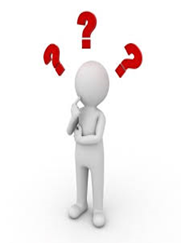 المبحث الاول : ماهية الموارد البشرية
تطور الموارد البشرية:
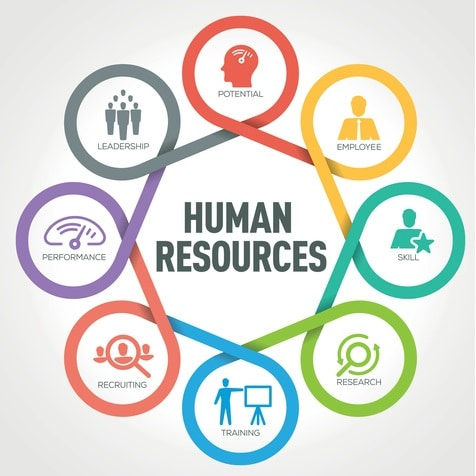 اهمية الموارد البشرية:
تبرز أهمية وظيفة الموارد البشرية في المؤسسة في اعداد وتهيئة الموارد البشرية بالتخصصات والمؤهلات المتنوعة وضمان التسيير الحسن الذي يؤدي إلى النهوض بالانتاج من حيث الكم والنوع، ويمكننا تلخيص هذه الاهمية في الجوانب التالية: 
توفير جميع الوسائل والاجراءات المتعلقة بالافراد العاملين من خلال إعداد البرامج التدريبية 
 الاجور والرواتب والحوافز لضمان الاداء الافضل وزيادة الانتاجية.
التنسيق بين الوحدات الادارية والنشاطات المتعلقة بالافراد والعاملين من خلال مناقشة النشاطات الادارات التنفيذية حول هذه  النشاطات.
 المساعدة على كشف الصعوبات والمشاكل األساسية المتعلقة باألفراد العاملين والمؤثرة على فعالية المؤسسة.
 تساعد على كشف و تشخيص الكفاءات التنظيمية والفعالية وكذلك المؤشرات لقياس كفاءة الأداء ومعدلات الحوادث في العمل ومعدلات الشكاوي والتنظيمات، ومعدلات التأخر والغيابات من خلال بعض الوسائل بالافراد العاملين.
اهداف الموارد البشرية :
المبحث الثاني : دراسة حالة لشركة ابل
Apple’s HR Strategy:
Apple is known as a different company in many ways. Instead of promising work-life balance, Apple emphasizes hard work for all employees. The Apple career concept is for employees to have their careers, rather than promising career advancement. The career path is not fully endorsed by Apple. Employees should inquire about other jobs in different units.

What does Apple do so differently in talent management? Apple doesn’t offer a training and development program. Instead, Apple outsources this work to its employees. Training is available, but Apple does not create learning plans or offer recommendations for employees.

Apple doesn’t use the development program as part of its retention strategy. Apple’s key retention factor is the economic reward. Employees will periodically receive stock if they can make a major contribution to the company. So, if you can achieve success, they allow you to create a fortune.

Apple wants its employees to be ready for a new project after they finish one with success. The new project can be something completely different from the previous project. Apple requires employees to get ready for a new project by learning in a very short time. The preparation for a new project is mental and physical.
Team Work Strategy of Apple:
Apple doesn’t create a team to focus on something. Instead, Apple creates more than one team to work on a project. Apple wants them to compete and find a new and innovative solution. The work of each team is reviewed and the best one is selected.

At first glance, Apple may seem like the worst place to work. In the industry, Apple’s approach to employees is considered arrogant. When we look at it, Apple is pushing its limits without helping employees reach the limit. If you want to have a better career you should look for another job Apple seems like only a short-term job solution. 

However, the strategy seems to be working well for both the company and the employees. From the very beginning, employees know that they cannot expect a warm family within the company. They know that something special has to happen to survive. Therefore, without a training and development program, employees in this company already learn, train, and improve themselves. Employees know that if they can give something incredible to the company, they will get an incredible return.

This approach can make people have a new spirit and certainly not a boring experience. Employees are always proactive and curious about what will happen tomorrow. They are always ready to learn something new which makes life so exciting.

With such a strategy, Apple should not offer a training and learning program because employees will create it themselves. Apple does not create a development program as employees will improve themselves. This is how Apple approaches its employees to be creative and innovative!
Apple Successes:
A great reputation of Apple in the tech industry enabled it to recruit highly-skilled, innovative and creative employee to attain success. Organization work in dynamic environment adopts innovation approaches that were later refined into selective hiring, performance reward, and 360-degree evaluation
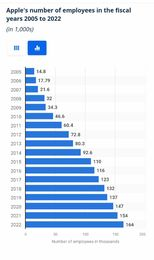 المبحث الثالث : دراسة حالة لشركة سامسونج
سياسة شركة سامسونج في تسيير الموارد البشرية
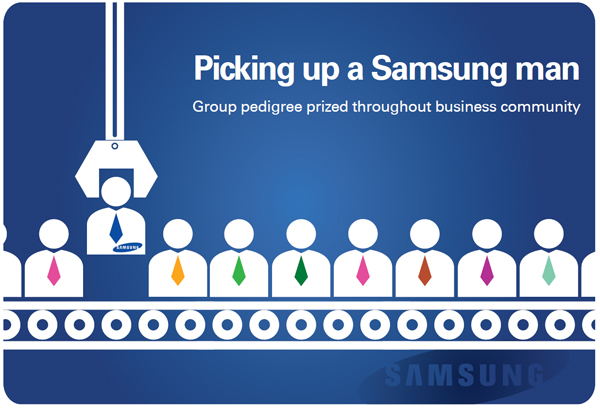 نجاحات شركة سامسونج:
فتح فروع عديدة حيث تتواجد فروعها و مصانعها في 61 دولة من مختلف القارات 
توظيف حوالي 300 الف شخص (شركة عملاقة) 
اكبر مصنع للهواتف المحمولة 
ثاني اكبر مصنع لانصاف النواقل 
التوسع في مجال الصناعات الثقيلة و بناء ناطحات السحاب
الخاتمة:
في اي شركة المنتجات و الموقع لهما اهمية كبرى ؛ و ايضا العلامة التجارية و الاستراتجيات و التعبئة و التغليف و التسعير ؛ و لكن في النهاية . العاملون هم الذين يصنعون الفرق ؛ و هذا يجعل من الاهمية بمكان ان تقوم بالمحافظة عليهم و جذب اهم المهارات النادرة الى الشركة و ها قد ذكرنا في بحثنا بعض من الشركات التي تميزت في استغلال مواردها البشرية ( سامسونج  ابل ) 
من خلال دراستنا توصلنا لمجموعة من النتائج اهمها : 
- تعمل الشركات على استغلال مواردها البشرية لتحقيق الريادة في مجال عملها 
- تعمل الشركات على توفير التدريب الجيد للموظفين . فالتدريب الفعال يوفر الكثير من الوقت الذي يقضيه الموظفين حتى يؤدوا وظائفهم بكفاءة